Desenho e Implementação de um Sistema de Metas Educacionais para o Brasil
Reynaldo Fernandes
Universidade de São Paulo
Sumário
A criação do Índice de Desenvolvimento da Educação Básica - IDEB
Fixação das Metas do IDEB do Brasil para 2021 tendo como referencia o desempenho dos países da OCDE no PISA
Fixação de Metas para estados, municípios e escolas individuais, além de metas intermediárias para fins de monitoramento.
O Índice de Desenvolvimento da Educação Básica - IDEB
O Índice de Desenvolvimento da Educação Básica - IDEB
Indicador que combina o desempenho na Prova Brasil com as taxas de aprovação.
Introduzido em no início de 2007.
O objetivo foi o de reduzir o risco que um programa de accountability, baseado apenas em exames padronizados, venha a contribuir para agravar o já dramático quadro de repetência e evasão escolar no país.
A Prova Brasil
Introduzida em 2005 como expansão do SAEB.
Universal (alunos de escolas públicas de 4ª e 8ª série do ensino fundamental)
Matemática e Leitura
Escala com base na TRI
Resultados divulgados por Estados, Municípios e Escolas.
A Prova Brasil tem a accountability como seu principal objetivo
Expectativa de vida escolar (primária e secundária) e proporção de repetentes – 2004
Taxas de transição – Brasil (%)
O Índice de Desenvolvimento da Educação Básica - IDEB
Indicador sintético que combina informações de desempenho e de fluxo escolar
 N = proficiência média (leitura e matemática) dos alunos na Prova Brasil 
P  = taxa média de aprovação na etapa de ensino
0 < N > 10; 0 < P > 1 e  0 < IDEB > 10
O Índice de Desenvolvimento da Educação Básica - Ideb
Sob certas hipóteses, a taxa de aprovação em determinada série é igual ao inverso do tempo médio para se concluir a série:




Tji = tempo médio para que os alunos da unidade j concluam a série
O IDEB
IDEB – Anos Iniciais do Ensino Fundamental - Rede Pública
O IDEB e a Nota de Corte para a Aprovação
Um aumento da nota de corte eleva a média condicional a aprovação E(N|Nota>a), mas aumenta a repetência. Se a distribuição de notas for normal, o IDEB cai.
Se a reprovação for produtiva, a taxa de reprovação ótima é diferente de zero.







Se a reprovação for produtiva, a taxa de reprovação
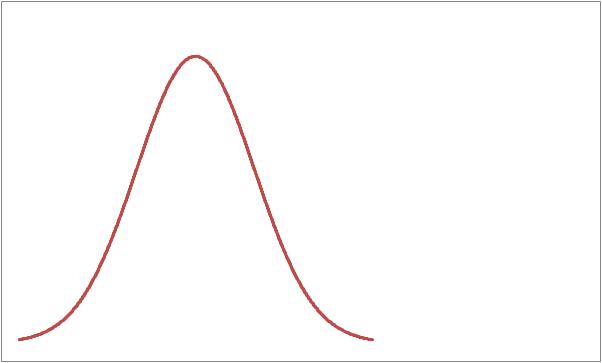 Nota de corte (a)
a                Proficiência
12
Fixação das Metas do IDEB do Brasil para 2021
Meta do IDEB para o Brasil
Objetivo Geral:
Atingir até 2021 os resultados educacionais da OCDE relativos a:
Desempenho em Leitura e Matemática
 Taxa de repetência
IDEB e suas projeções procura materializar esse objetivo
Meta do IDEB para o Brasil
Meta do IDEB para 2021:
Taxa de promoção = 96% → Moda dos países das OCDE
E a Proficiência?
.5
.5
0
0
367
500
625
366
500
623
.5
.5
0
0
212
334
464
288
396
507
.5
.5
0
0
281
387
496
311
422
535
Proficiência média na avaliação do PISA 2003
Matemática
Leitura
Média OCDE
Distribuição dos resultados
 das avaliações
Brasil
México
Distribuição de proficiências do Brasil no Pisa
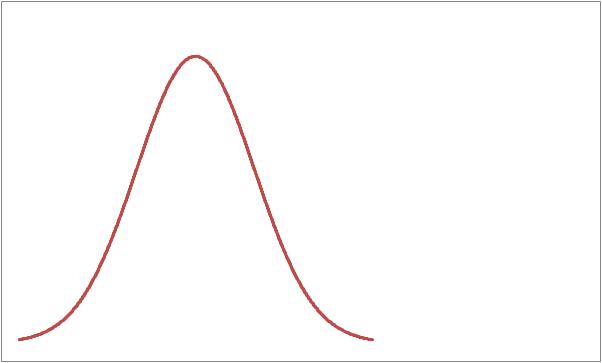 Proficiência média OCDE
Se o Desempenho médio da OCDE encontra-se no percentil P de desempenho do Brasil, então a meta do Brasil é ter, em 2021, um desempenho equivalente ao percentil P de 2005.
17
Fixação de uma META para o BRASIL: IDEB=6
Obs – Na realidade esse procedimento gerou um IDEB ≈ 6,25. Entre 6 e 6,5 optou-se por 6.
Metas do IDEB para Estados, Municípios e Escolas e Metas Intermediárias
Metas Projetadas para o IDEB
O esforço de cada rede deve contribuir para o Brasil atingir a Meta de 2021 (metas individuais diferentes)
As trajetórias do IDEB, por rede, devem contribuir para reduzir as desigualdade (esforços diferentes)
Supõem-se comportamento de uma função Logística
Informações necessárias para projetar a trajetória do IDEB
IDEB inicial (IDEB2005)
Meta (IDEB2021)
Tempo para a Meta, em anos (16 anos)
Esforço necessário
Gráfico ilustrativo da projeção do IDEB
IDEB2021
IDEB2005
Esforço necessário
Tempo
Projeção para o Brasil 4a Série do Ensino Fundamental
IDEB2005 Brasil = 3,8
Meta Brasil 2021 = 6
Tempo para a Meta = 16
Esforço = ?
=>Tempo de convergência = ?
Esforço:0,056
anos para convergência
Projeção para as redes baseada no tempo de convergência do país4a Série do Ensino Fundamental da Bahia
IDEB2005 BA = 2,7
META BA = 9,9
Tempo para a Meta = Convergência = 91
Esforço = ?
=>Meta BA 2021 = ?
Esforço:0,06161
IDEB 2021: 5.0
anos para convergência
Suavização da trajetória considerando o tempo das ações sobre as coortes
1a fase da Rede Estadual da Bahia
Suavização da trajetória considerando o tempo das ações sobre as coortes
Efeito da Taxa de Aprovação Mínima para projeção da trajetória (65%)
Redução da Desigualdade
IDEB 2005 e Projeção para 2021
(*) Dados Saeb 2005
Como a evolução da qualidade está relacionada às gerações, a meta 6 está relacionada à geração que ingressará na escola em 2017, chegará no 5o  ano em 2021, no 9o em 2025 e no 3o anos do ensino médio em 2028. Por esse motivo as metas de 2021 não são 6 para as duas últimas fases.